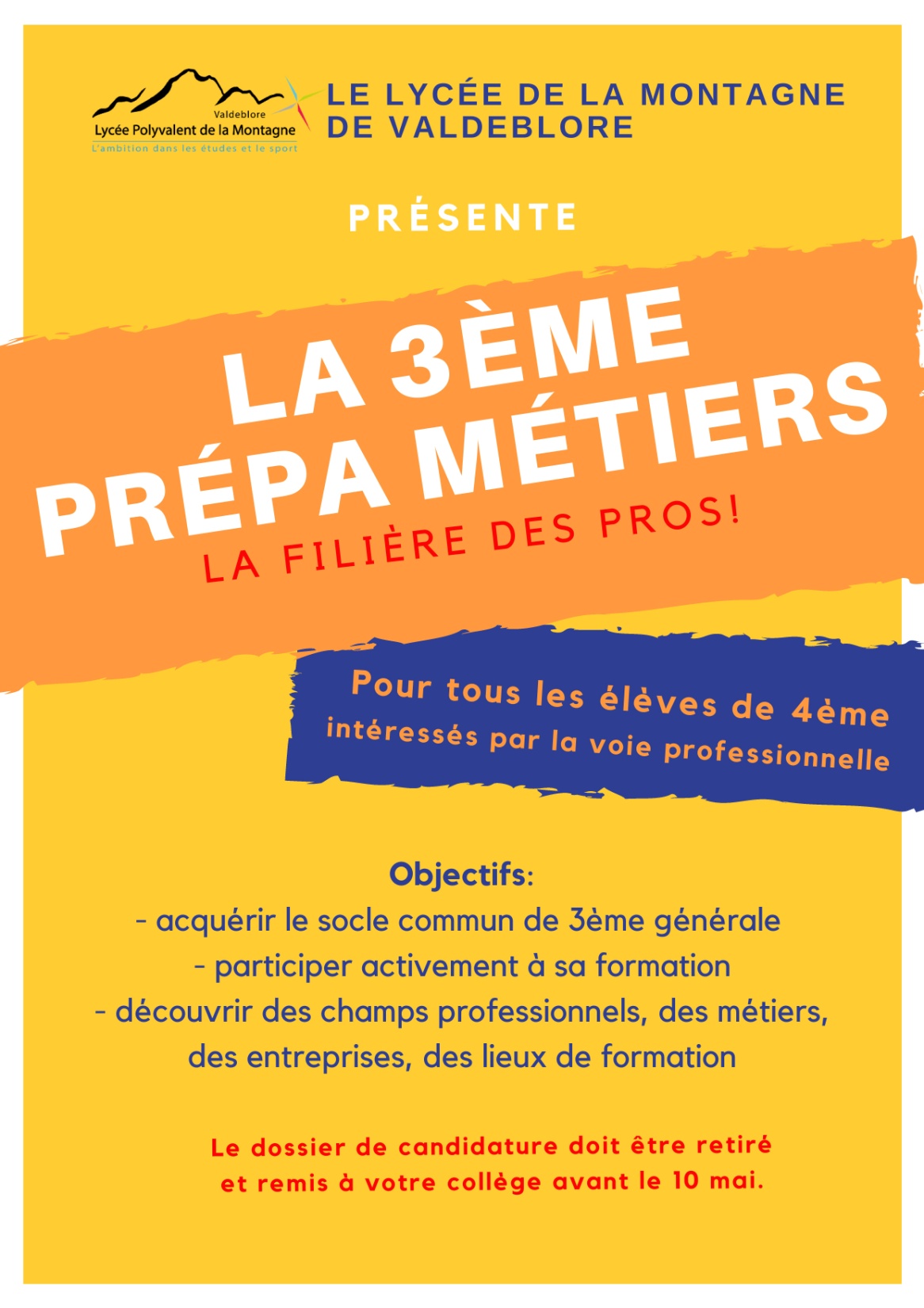 Le collège Roland Garros
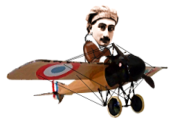 Les dossiers de candidature sont à retirer et à remettre à votre collège avant le 3 juin 2022